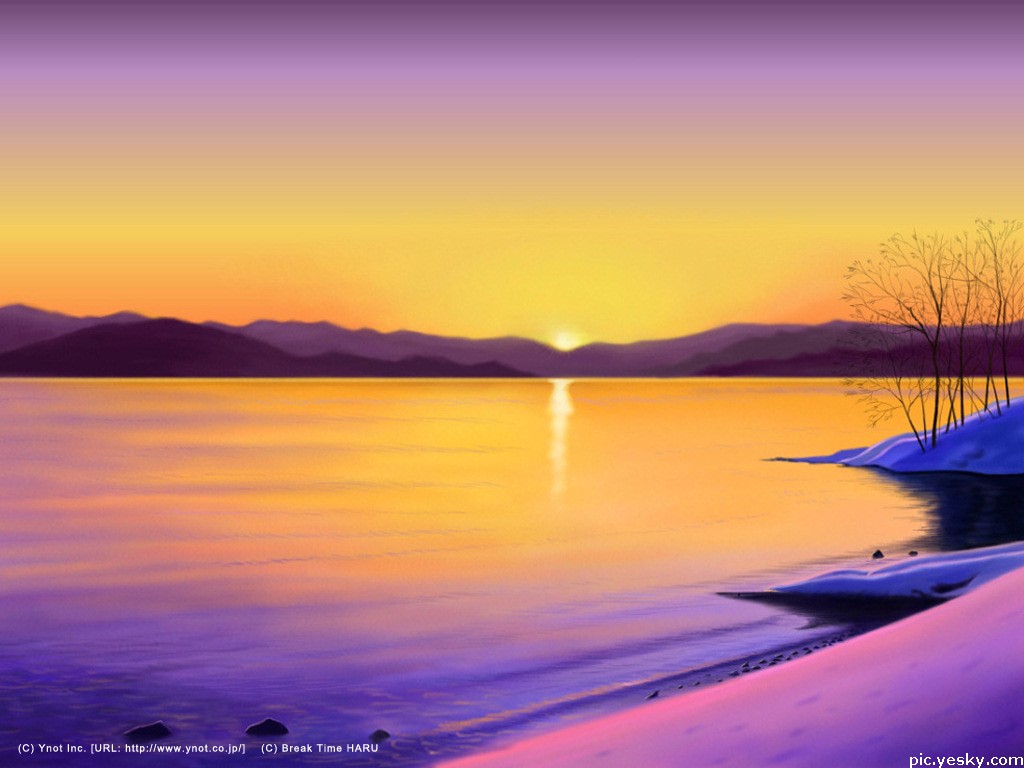 স্বা
গ
ত
ম
স
ক
ল
কে
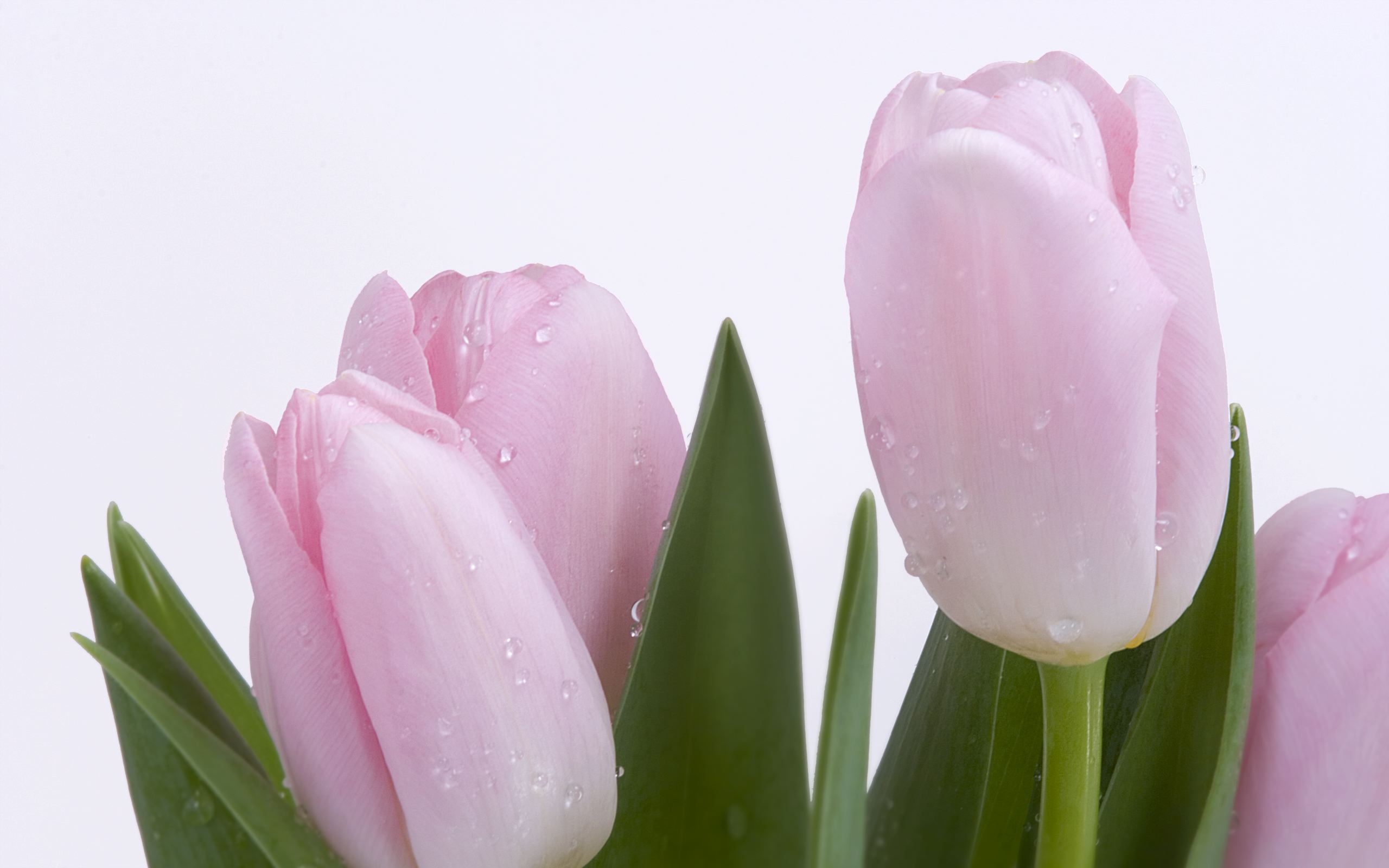 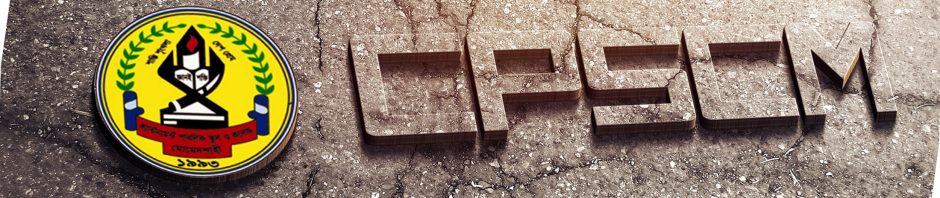 উপস্থাপনায়
গণিত বিভাগ
ক্যান্টনমেন্ট পাবলিক স্কুল ও কলেজ, মোমেনশাহী।
অধ্যায়ঃ ১৬
   পাঠঃ ২
পাঠ পরিচিতি
শ্রেণীঃনবম
বিষয়ঃ গণিত
সাধারনপাঠঃপরিমিতি
অনুশীলনী-১৬.১
সময়ঃ৫০ মিনিট
শিখনফল
উপরের  চিত্রগুলো কিসের-
ত্রিভুজ
১)ত্রিভুজ কাকে বলে?
তিনটি বাহু বা রেখা দ্বারা আবদ্ধ ক্ষেত্রকে ত্রিভুজ বলে।
২)ত্রিভুজের প্রকারভেদ বলতে কি বুঝ?
প্রথমত- বাহুভেদে ত্রিভুজ তিন প্রকার।
যথাঃ¡)সমবাহু ত্রিভুজ     
¡¡) সমদ্বিবাহু ত্রিভুজ 

¡¡¡) বিষমবাহু ত্রিভুজ
দ্বিতীয়ত-কোণভেদে ত্রিভুজ তিন প্রকার।
যথাঃ ¡) সমকোণী ত্রিভুজ

¡¡)সুক্ষ্মকোণী ত্রিভুজ

¡¡¡)স্থুলকোণী ত্রিভুজ
অতিভুজ
উচ্চতা
ভূমি
a
a
a
a
a
b
c
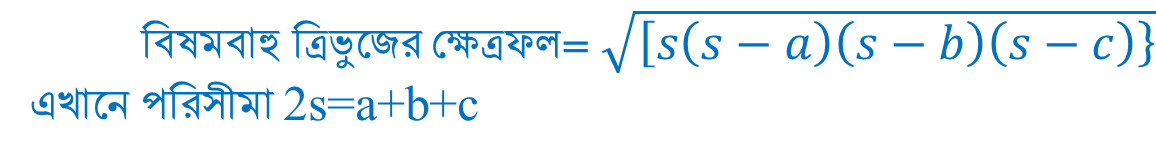 b
a
দলীয় কাজ
গ্রুপ-ক
গ্রুপ-খ
একটি ত্রিভুজের তিন বাহুর দৈর্ঘ্য যথাক্রমে 7 সে.মি. 8 সে.মি. 9 সে.মি.।এর ক্ষেত্রফল নির্ণয় কর।
একটি সমবাহু ত্রিভুজের বাহুর দৈর্ঘ্য  4 সে.মি. ।এর ক্ষেত্রফল নির্ণয় কর।
মূল্যায়ন
১।ত্রিভুজ কাকে বলে।
২।বাহুভেদে ত্রিভুজ কত প্রকার ও কি কি।
৩।কোণভেদে ত্রিভুজ কত প্রকার ও কি কি।
৪।সমবাহু ত্রিভুজের ক্ষেত্রফলের সূত্রটি বল।
৫।সমদ্বিবাহু ত্রিভুজের ক্ষেত্রফলের সূত্রটি বল।
বাড়ীর কাজ
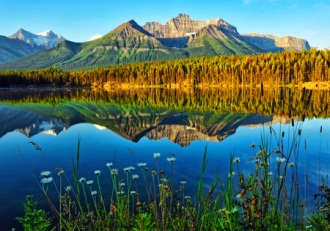 ধন্যবাদ সকলকে